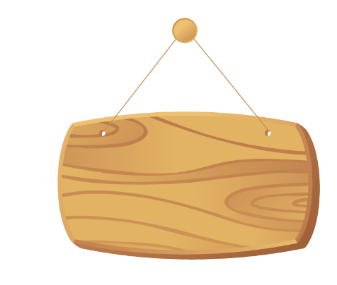 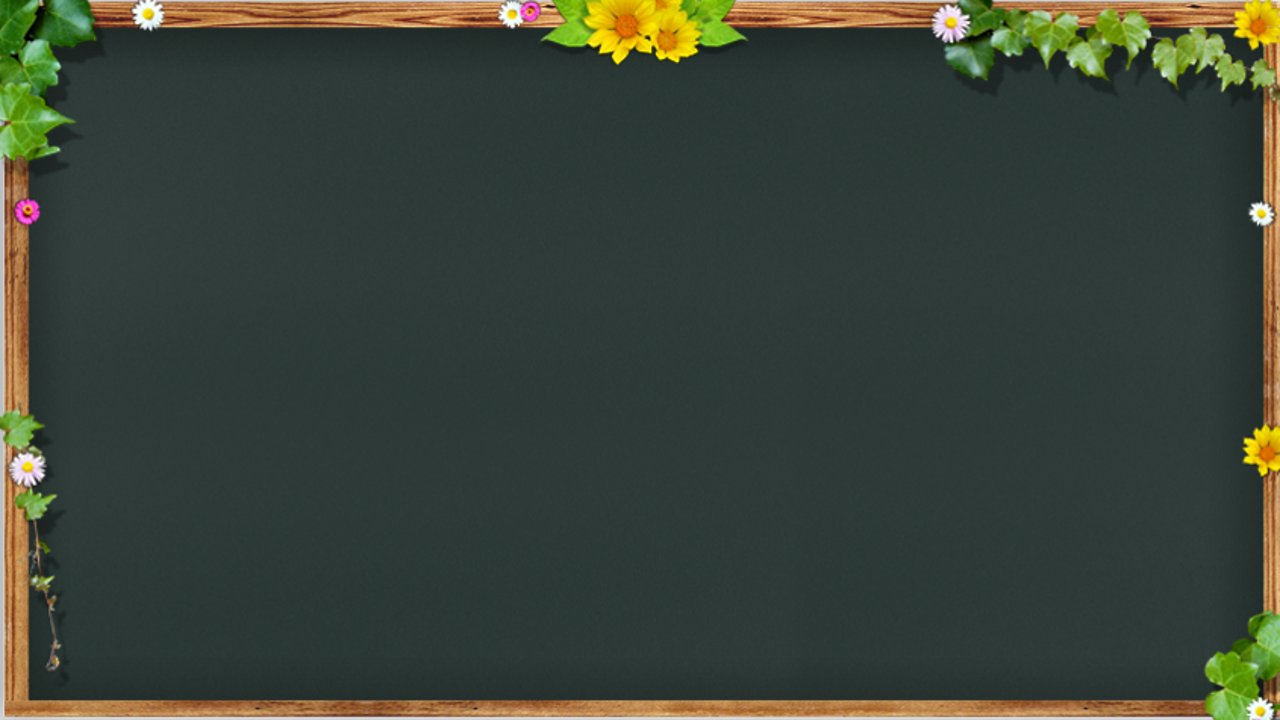 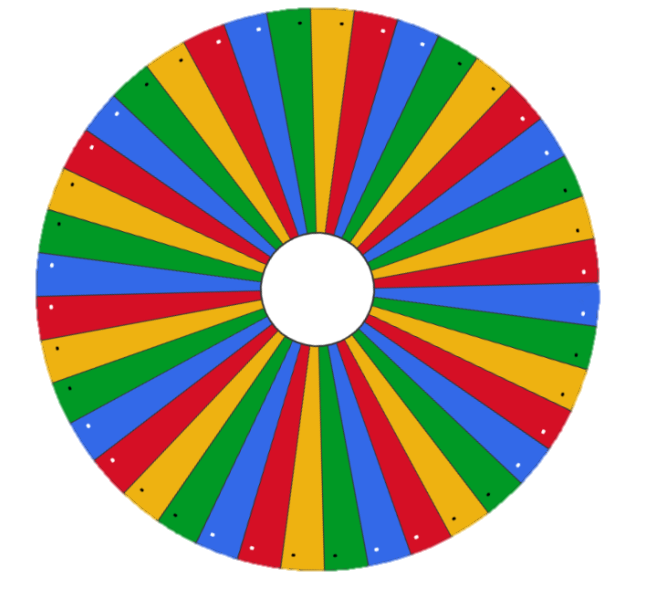 1
TÙNG QUÂN
BẢO QUỲNH
MINH QUÂN
HOÀI AN
GIA QUÂN
NGUYỄN THẮNG
LINH CHI
BẢO TRÂN
2
GIA PHÁT
MINH TRÍ
BẢO NHI
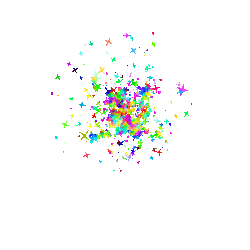 NGỌC HUY
KHÁNH NGÂN
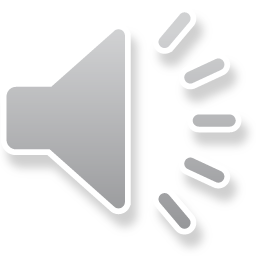 NGÔ BẢO CHÂU
3
TRỌNG NAM
HOÀI AN
THÀNH NAM
KHÁNH AN
BÍCH LIỄU
4
LÊ HOÀI AN
MINH TRÍ
THÙY AN
KIM KHÁNH
5
THÀNH NAM
VIỆT HƯƠNG
QUẾ ANH
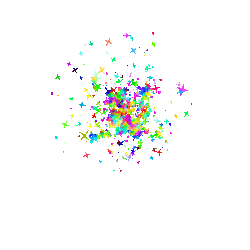 NGỌC HUY
THANH BÌNH
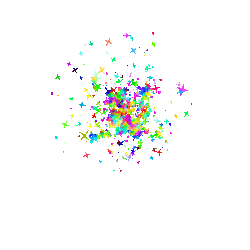 LÊ HÂN
ĐẶNG BẢO CHÂU
LÊ HIẾU
LINH CHI
NHÃ HÂN
NNGUYỄN THẮNG
TÙNG QUÂN
LINH ĐAN
TRẦN NGỌC HÂN
NGỌC HÀ
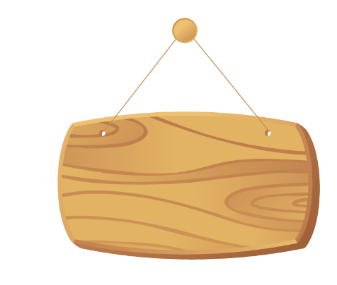 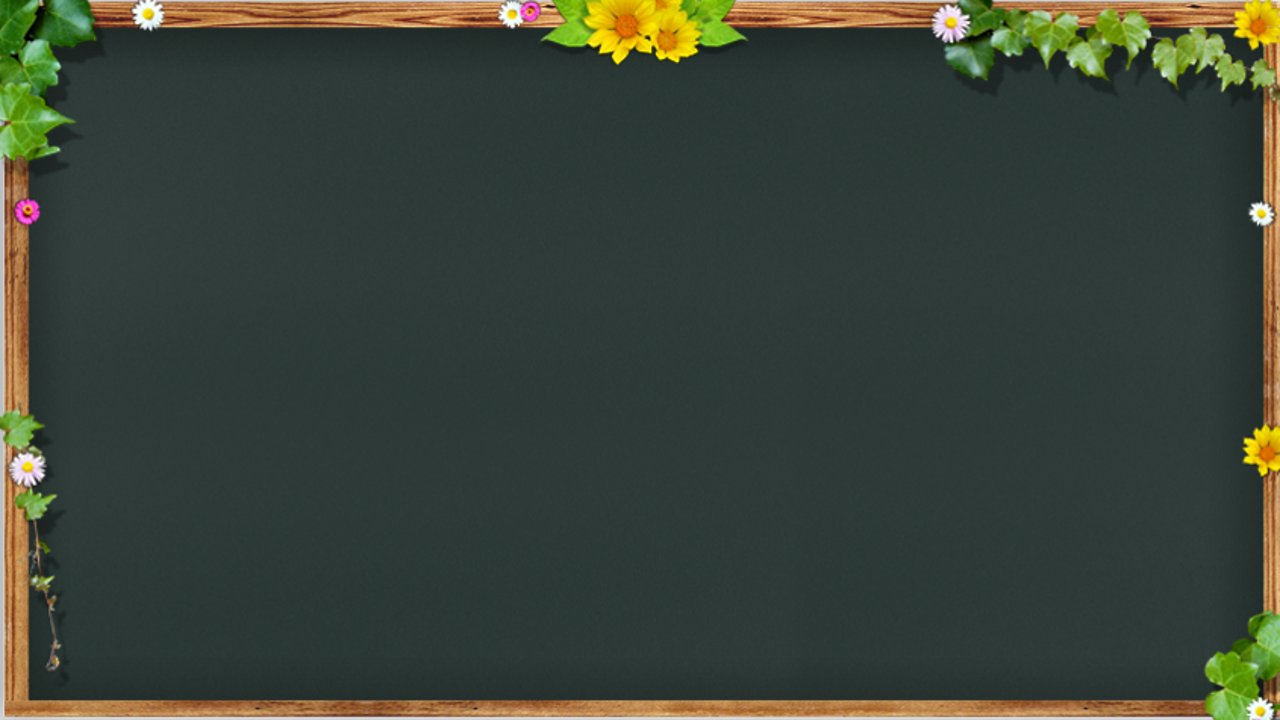 1
Nội dung câu hỏi
Đáp án
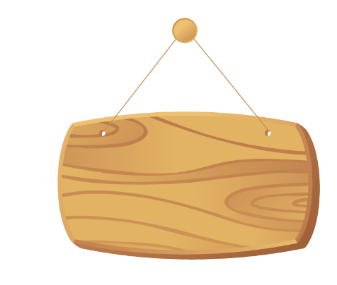 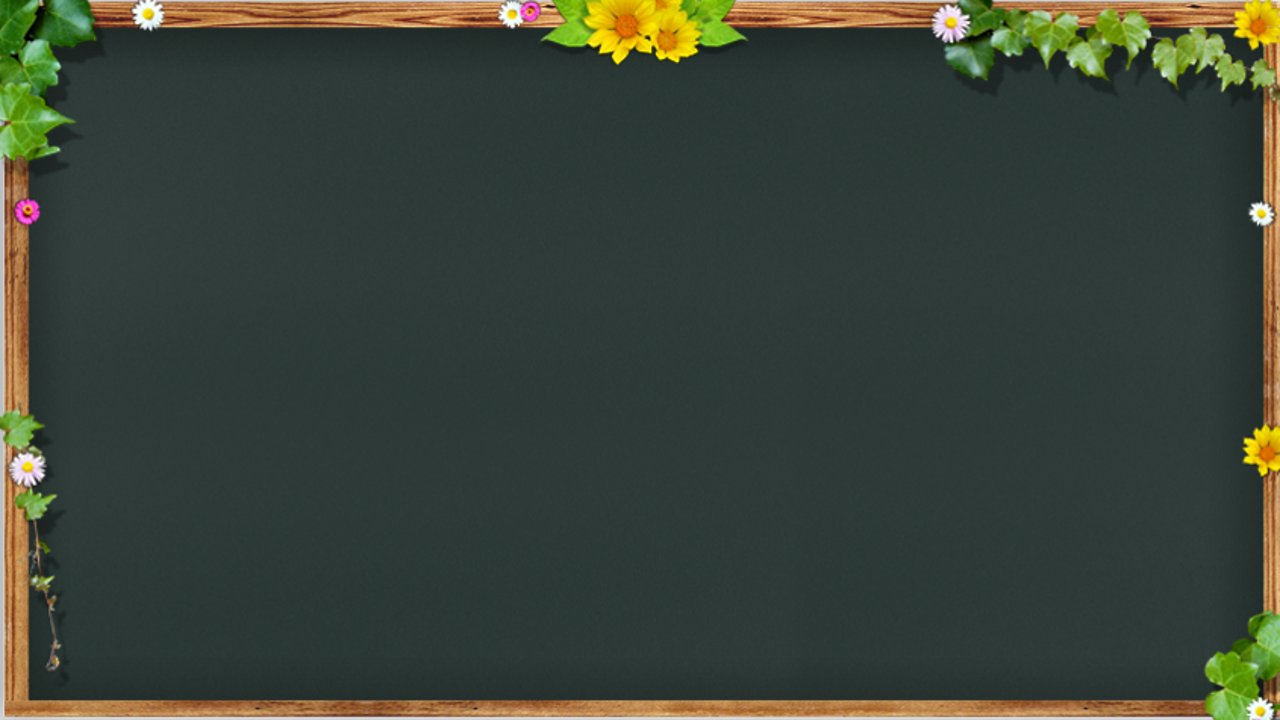 2
Nội dung câu hỏi
Đáp án
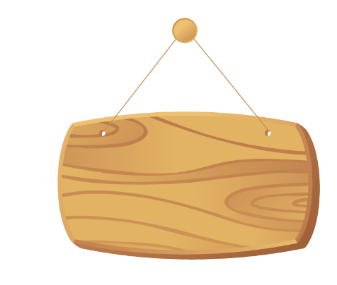 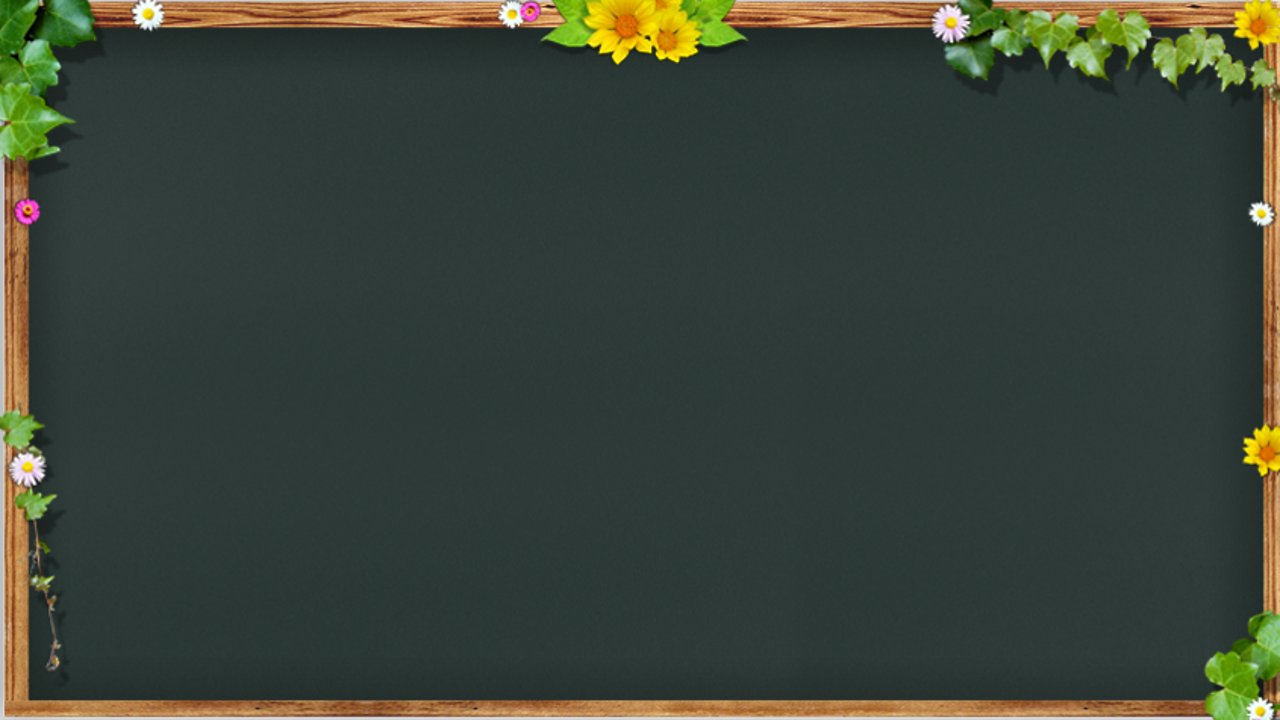 3
Nội dung câu hỏi
Đáp án
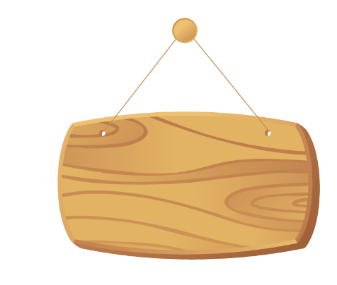 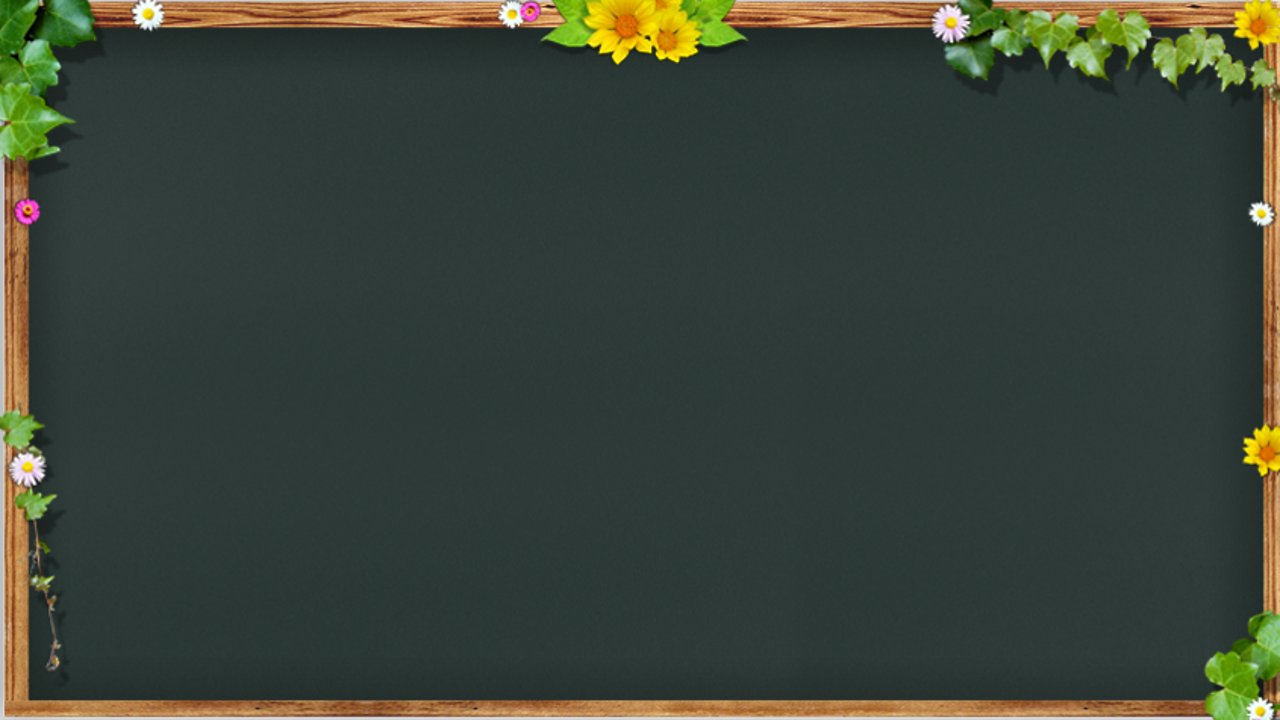 4
Nội dung câu hỏi
Đáp án
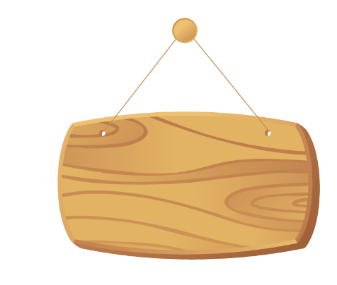 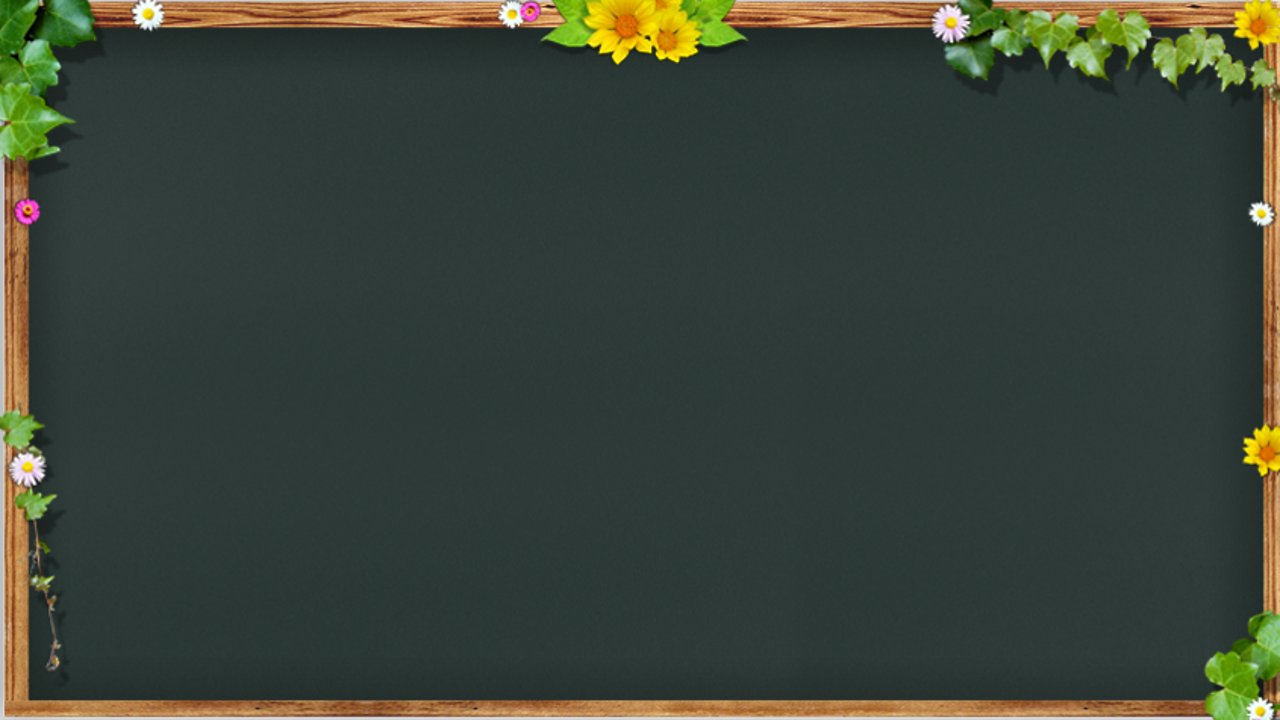 5
Nội dung câu hỏi
Đáp án